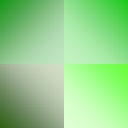 1
Organisasi & Arsitektur Komputer
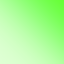 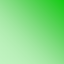 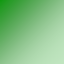 Media Penyimpanan Data
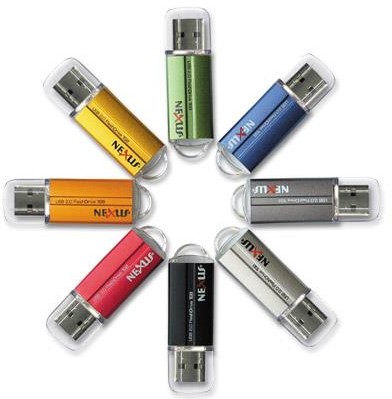 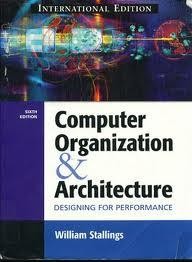 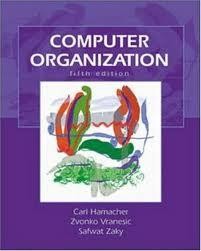 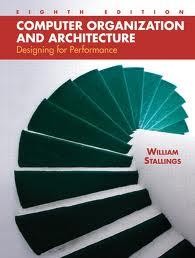 Mardianto, S.Kom., M.Cs
mardianto.itsc@gmail.com
2013
©  FTI Sistem Informasi- USN
2
The Problem ?
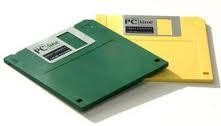 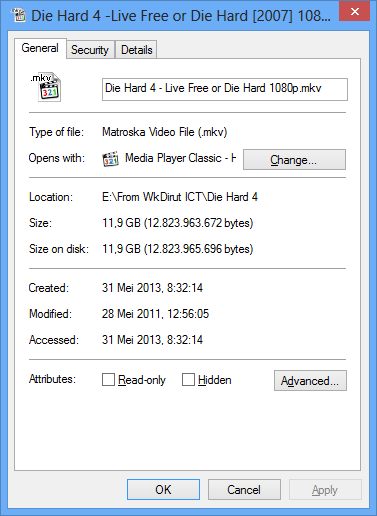 Berapa banyak diskette ?
11,9 GB = 8.492 Disket
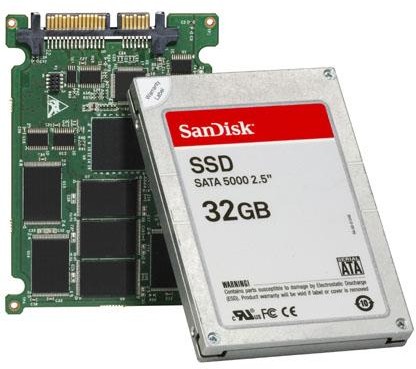 2013
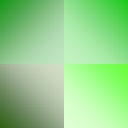 Tipe Penyimpanan Data
3
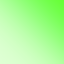 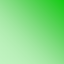 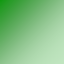 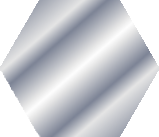 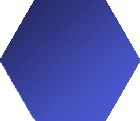 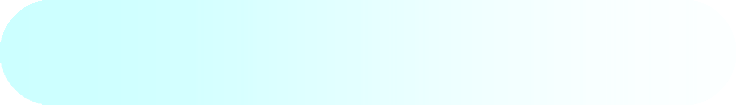 1
Diskette
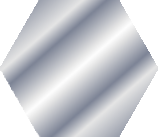 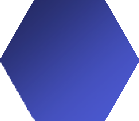 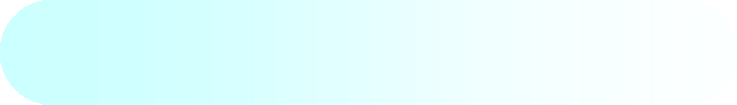 2
Magnetic Disk
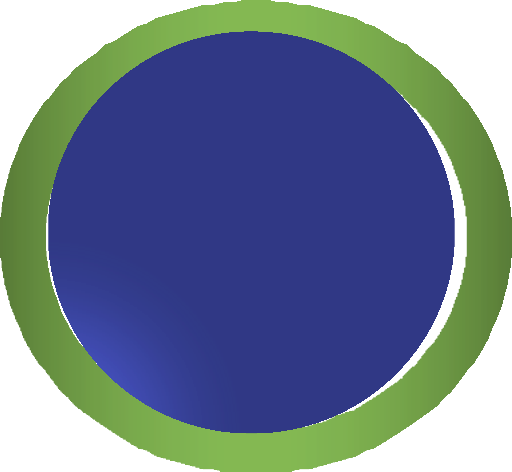 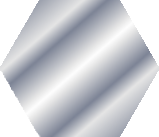 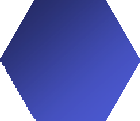 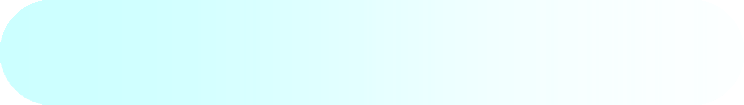 3
Hardisk
Penyimpanan  Data
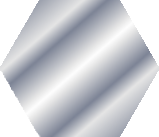 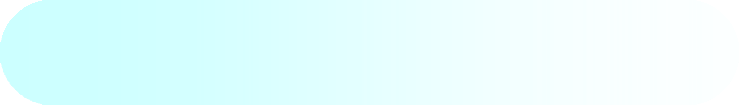 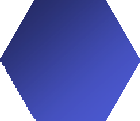 Optical Disk
4
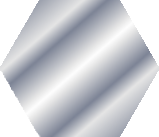 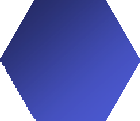 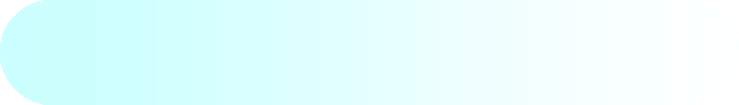 5
Flash Drive
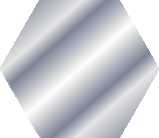 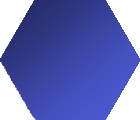 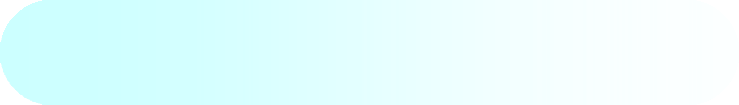 6
Solid State Drive
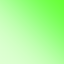 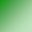 4
Floppy Disk
Karakter Disket

Karakteristik disket
adalah head  menyentuh permukaan  disk saat membaca
atau menulis

Disket tidak tahan  lama dan sering rusak
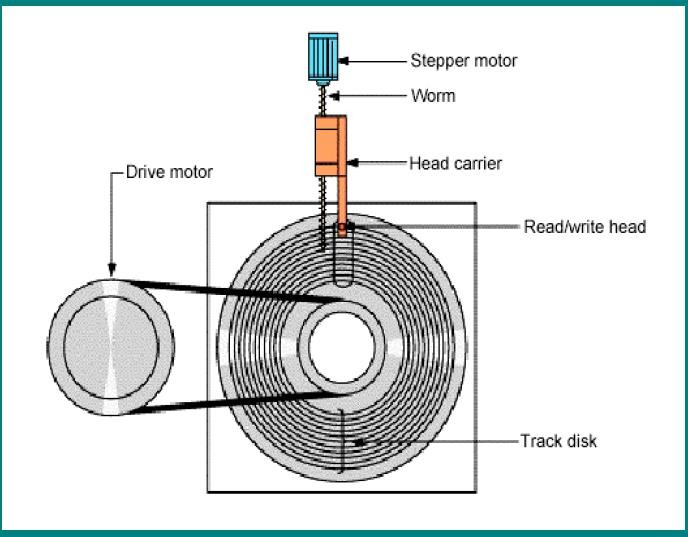 2013
5
Floppy Disk
Karakteristik Disket
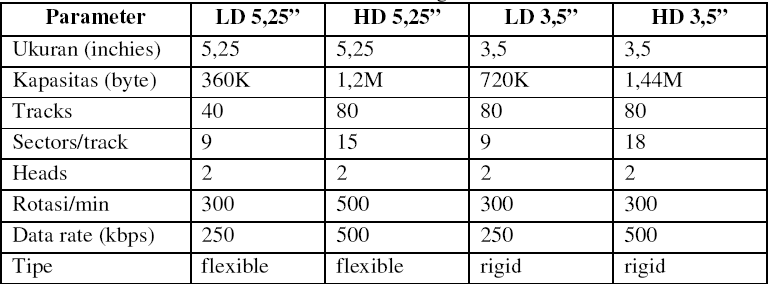 2013
6
Magnetik Disk
Pengertian Disk


Disk merupakan piringan bundar yang terbuat dari  bahan tertentu dengan permukaan dilapisi bahan
yang dapat dimagnetisasi.
Menggunakan kepala baca atau tulis yang
disebut head

Contoh magnetik disk adalah hardisk dan
diskette
2013
7
Magnetik Disk
Layout Magnetik Disk
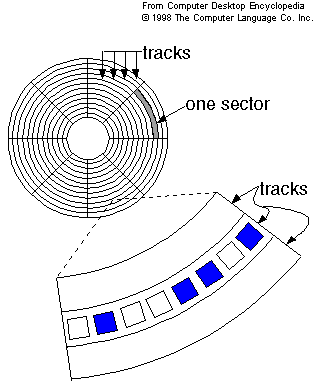 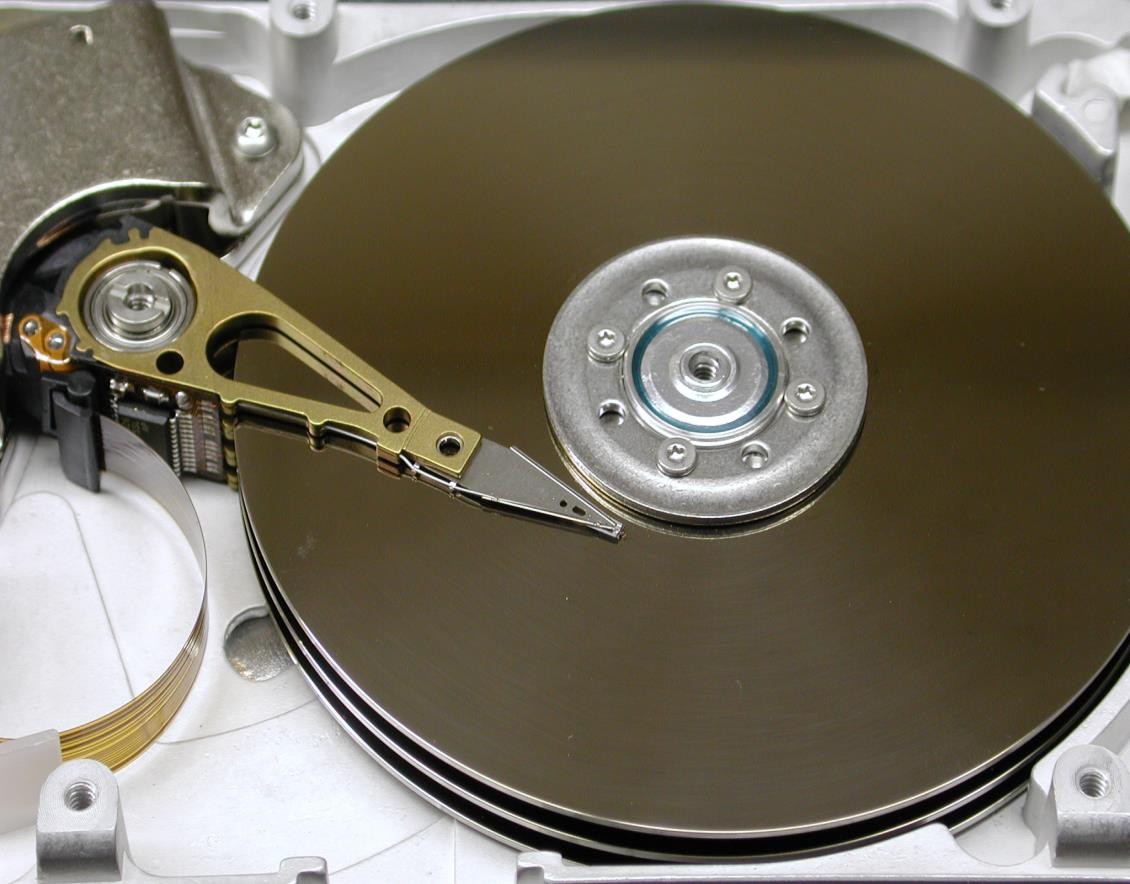 2013
8
Magnetik Disk
Layout Magnetik Disk
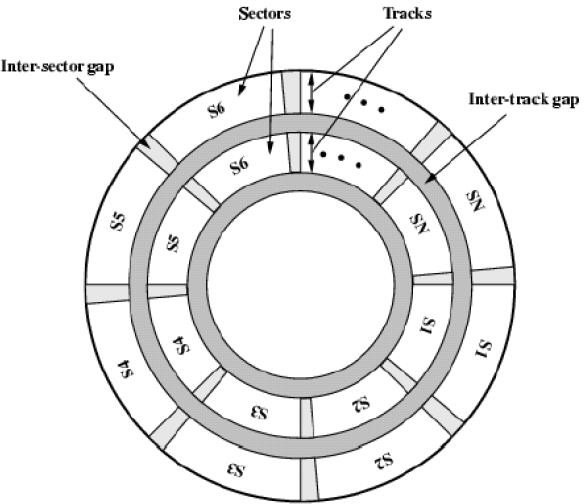 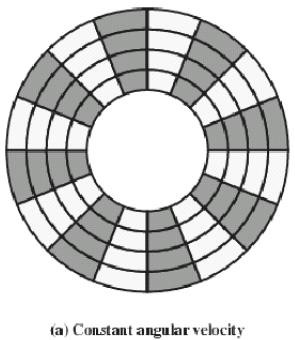 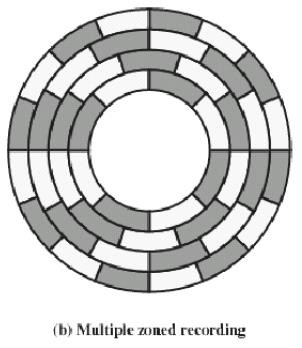 2013
9
Magnetik Disk
Mekanisme Read/Write

Head harus bisa mengidentifikasi titik awal atau  posisi-posisi sector maupun track. Caranya data  yang disimpan diberi header data tambahan yang  menginformasikan letak sector dan track suatu data.
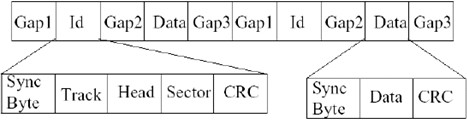 ID : header data untuk menemukan letak sector dan track
Sync Byte : pola bit penanda awal field data
2013
10
Magnetik Disk
Karakterikstik Magnetik Disk
2013
11
Magnetik Disk
Gerakan Head
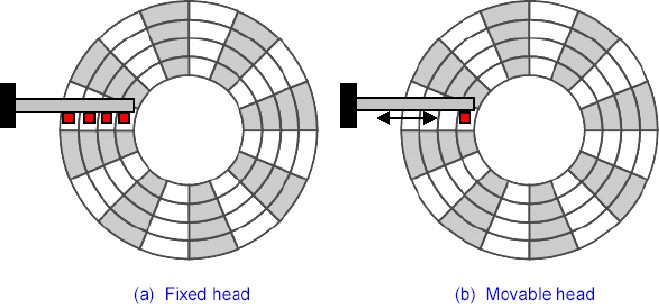 2013
12
Magnetik Disk
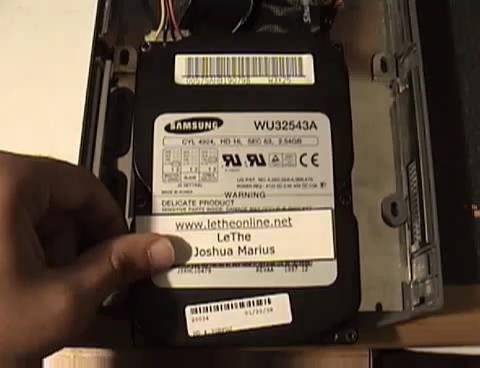 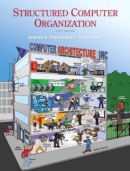 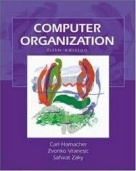 2013
13
Magnetik Disk
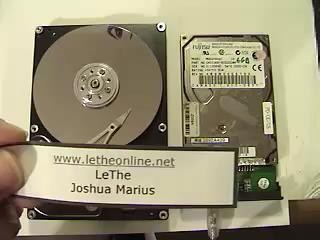 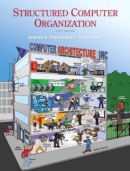 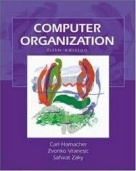 2013
14
Kapasitas Hardisk
Kapasitas : banyaknya bit yang dapat disimpan
Produsen hardisk menulis kapasitas dalam satuan GigaByte  (GB)
-	1 GB = 10 9
Penentu kapasitas hardisk
Recording density (bit/inci) : banyaknya bit yang dapat  ditempatkan dalam segmen track sepanjang 1 inci
Track density (track/inci) : banyaknya track yang dapat  ditempatkan dalam satu segmen radial sepanjang 1 inci
Areal density (bit/inci2) : perkalian dari recording density dan  track density
2013
15
Menghitung Kapasitas Hardisk
Kapasitas =
(byte/sektor) x (sektor/track) x (track/permukaan) x  (permukaan/piringan) x (piringan/disk)
Contoh :
512 byte/sektor
300 sektor/track
20.000 track/permukaan
2 permukaan/piringan
5 piringan/disk
Kapasitas
= (512) x (300) x (20.000) x (2) x (5)
= 30.720.000.000
= 30,72 GB
2013
16
Operasi Hard Disk
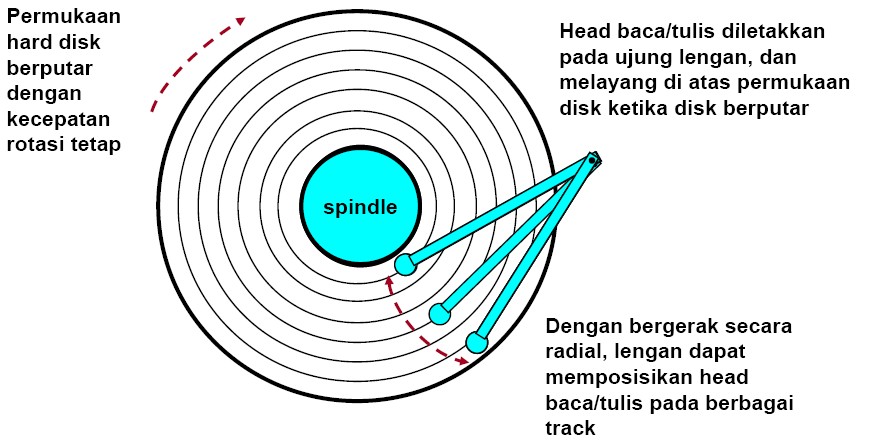 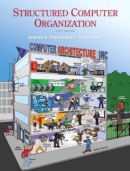 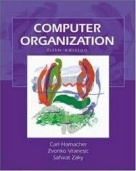 2013
17
Operasi Hard Disk
Platter Karakteristik
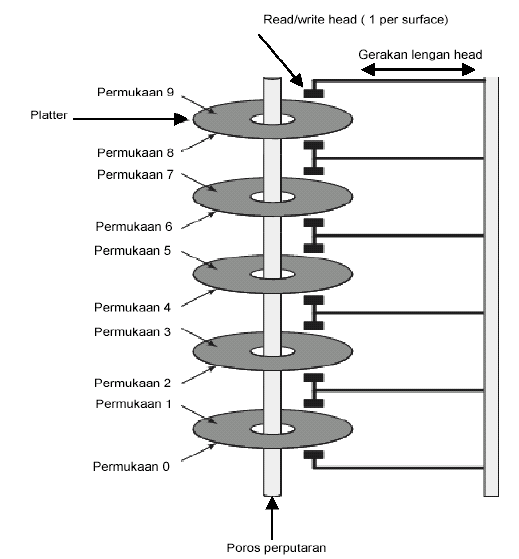 2013
18
Waktu Akses Hard Disk
Waktu untuk mengakses sektor targer
-	Taccess = Tavg seek + Tavg rotasi + Tavg transfer
Tavg seek (waktu pencarian)
Waktu yang diperlukan untuk meletakan head di atas silinder
yang mengandung sektor target
Umunya Tavg seek = 9 mdetik
Tavg rotasi (Delay rotasi)
Waktu untuk menunggu bit pertama sektor target berada  dibawah head baca/tulis
Tavg rotasi = ½ x 1/RPM x 60 detik / 1 Menit
Tavg transfer (Waktu transfer)
Waktu untuk membaca bit-bit pada sektor target
Tavg transfer = 1/RPM x 1 (sektor/track) x 60 detik / 1 menit
2013
19
Contoh Waktu Akses Hard Disk
Diketahui :
Kecepatan rotasi = 7.200 RPM
Waktu penncarian rata-rata = 9 ms
Sektor/track = 400
Diturunkan :
Tavg rotasi = ½ x (60 det/7200 RPM) x 1000mdet/detik = 4mdet
Tavg transver = 60/7200 RPM x 1/400 sektor/track x 1000  mdetik/detik = 0.02 mdetik
Taccess = 9 mdetik + 4 mdetik +0.02 mdetik
Hal Penting :
Waktu akes didominasi oleh waktu pencarian dan delay rotasi
Bit pertama pada sektor adalah yang paling berpengaruh
Waktu akses SRAM sekitar 4ndetik/double word
Waktu akses DRAM 60 Detik
Hardisk sekitar 40.000 lebih lambat dari SRAM
2.500 lebih lambat dari DRAM
2013
20
Blok logika Hard Disk
Pada hardisk modern, sektor geometri yang rumit dapat  direpresentasikan dengan sudut pandang yang lebih  sederhana
Set dari sektor yang tersedia dimodelkan dalam urutan blok  logika berukuran b (0,1,2,...)
Memetakan blok logika dan sektor fisik sesungguhnya
Dikelola oleh suatu device perangkat keras yang disebut hard dis
controller
Menerjemahkan permintaan akan blok logika menjadi urutan  permulaan-track-sector
Hard disk controller mengatur penggunaan silinder untuk  setiap zona
Menghitung perbedaan antara “kapasistas setelah diformat”  dan “ kapasitas maksimum”
2013
21
Bus I/O
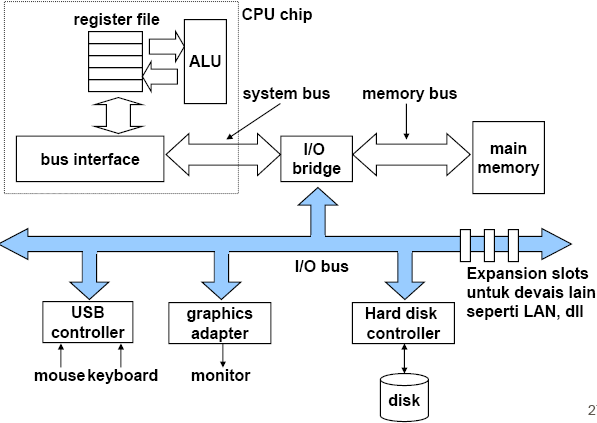 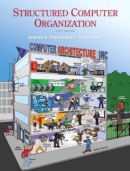 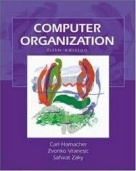 2013
22
Membaca Sektor Hard Disk [1]
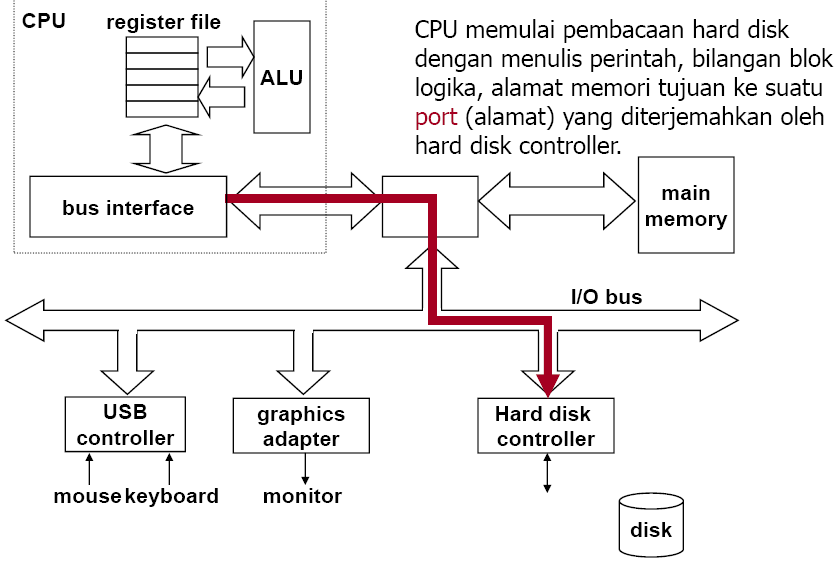 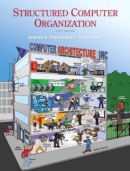 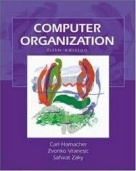 2013
23
Membaca Sektor Hard Disk [2]
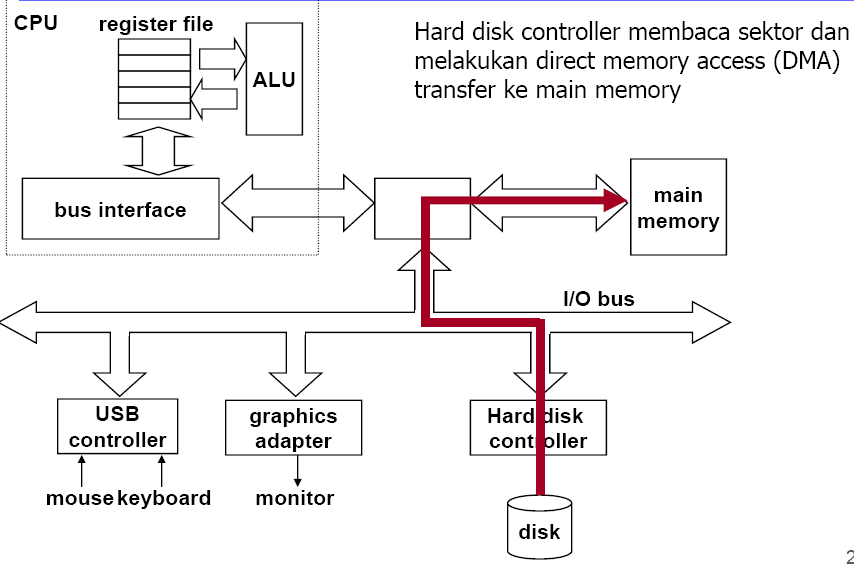 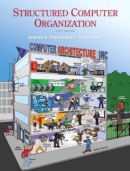 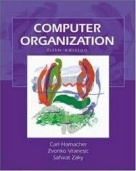 2013
24
Membaca Sektor Hard Disk [3]
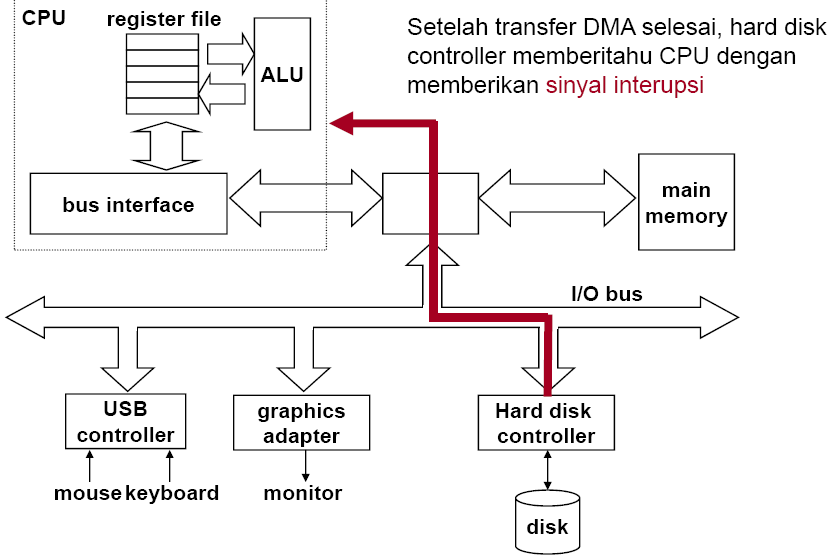 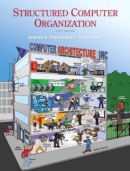 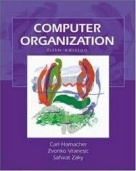 2013
25
RAID
Redundant Array of Independent Disk

Fungsi RAID
Konsep lebih dari satu harddisk yang bekerja sama  untuk memperoleh kinerja yang lebih baik dibanding  dengan satu hardisk.

RAID digunakan untuk memberikan kemampuan  dari suatu system untuk dapat tetap berfungsi  meskipun mengalami kegagalan/kerusakan

Implementasi RAID membutuhkan minimal 2
hardisk
2013
26
RAID
Redundant Array of Independent Disk


Karakteristik Umum RAID
RAID adalah sekumpulan disk drive yang dianggap  sebagai sistem tunggal disk
Data didistribusikan ke drive fisik dengan konsep  array
Kapasistas redundant disk digunakan untuk  menyimpan informasi paritas yang akan  menjamin revoceribility data ketika terjadi  masalah atau kegagalan disk
2013
27
KONSEP RAID
Redundant Array of Independent Disk
Mirroring, Penyalinan data kelebih dari satu buah  harddisk
Stripping, pemecahan data ke beberapa hard  disk
2013
28
RAID LEVEL 0
RAID Level 0 (Disk Stripping)
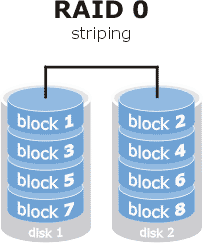 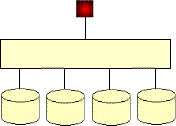 Sistemnya adalah menggabungkan kapasitas  dari beberapa harddisk. Sehingga secara  logika hanya terlihat hanya satu harddisk.
2013
29
RAID LEVEL 0
Contoh RAID Level 0 (Disk Stripping)
Kita akan membeli hardisk 5 TB seharga Rp. 5.000.000  Kita bisa menggunakan metode RAID 0 dengan  membentuk harddisk ukuran 5 TB dari 5 unit hardisk  beukuran masing-masing 1 TB (yang harganya  @Rp.800.000), sehingga total biaya yang diperlukan  adalah Rp. 4.000.000
2013
30
RAID LEVEL 0
Kelebihan dan Kekurangan RAID Level 0
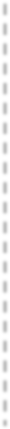 Kelebihan
Kekurangan
Akses beberapa blok bisa  dilakukan secara paralel  dan data yang ditulis  terbagi menjadi fragmen-  fragmen, sehingga data  bisa diakses lebih cepat  dengan RAID Level 0

Apabila salah satu  harddisk fails dalam  RAID 0, maka data akan  hilang tanpa ada  penggantinya dan data  tidak akan bisa dibaca  sama sekali 
2013
31
RAID LEVEL 1
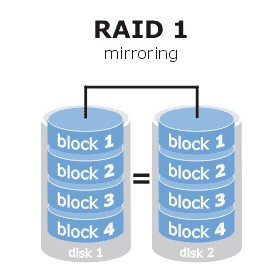 RAID Level 1 (mirroring)
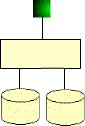 Meningkatkan kinerja hard disk, tapi jumlah disk  yang dibutuhkan menjadi dua kali lipat. Memiliki  back up untuk tiap disk dan perbaikan disk yang  rusak dapat dengan cepat dilakukan
2013
32
RAID LEVEL 1
Contoh RAID Level 1 (Mirroring)
Sebuah server memiliki 2 unit harddisk masing-masing  berkapasitas 80 GB dan dikonfigurasi RAID Level 1.
Setelah beberapa tahun, salah satu hard disknya  mengalami kerusakan. Namun data pada harddisk  lainnya masih dapat dibaca sehingga data masih dapat  diselamatkan, selama bukan semua harddisk yang  mengalami kerusakan fisik secara bersamaan.
2013
33
RAID LEVEL 2
RAID Level 2
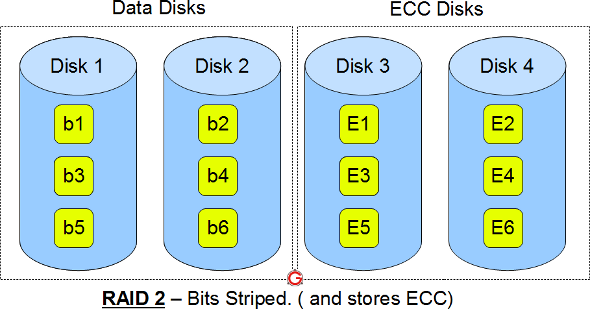 Menggunakan sistem stripping, namun ditambahkan  tiga harddisk lagi untuk pariti hamming, sehingga  data menjadi lebih reliable. Harddisk yang dibutuhkan  minimal 5. Ketiga harddisk terakhir digunakan untuk  menyimpan hamming code dari hasil perhitungan tiap  bit yang ada di harddisk lainnya
2013
34
RAID LEVEL 2
Contoh RAID Level 2


Kita memiliki 5 harddisk (disk A, B, C, D, E) dengan  ukuran yang sama @40 GB. Maka kapasitas yang  didapat adalah 2 x 40GB = 80 GB (dari hardisk A dan  B). Sedangkan harddisk C, D, dan E tidak digunakan  untuk penyimpanan data tetapi hanya untuk  menyimpan informasi pariti hamming dari dua harddisk  lainnya (A dab B). Ketika terjadi kerusakan fisik pada  salah satu harddisk utama (A atau B) maka data tetap  akan dapat dibaca.
2013
35
RAID LEVEL 3
RAID Level 3
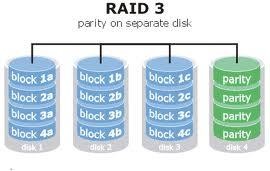 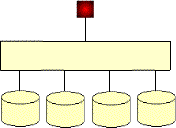 Hampir sama dengan RAID Level 2, hanya  memerlukan sebuah disk redundan, berapapun  kumpulan disknya, karena disk controller dapat  memeriksa apakah sebuah sector itu dibaca dengan  benar atau tidak (mengalami kerusakan atau tidak)
2013
36
RAID SETTING
Cara membuat RAID
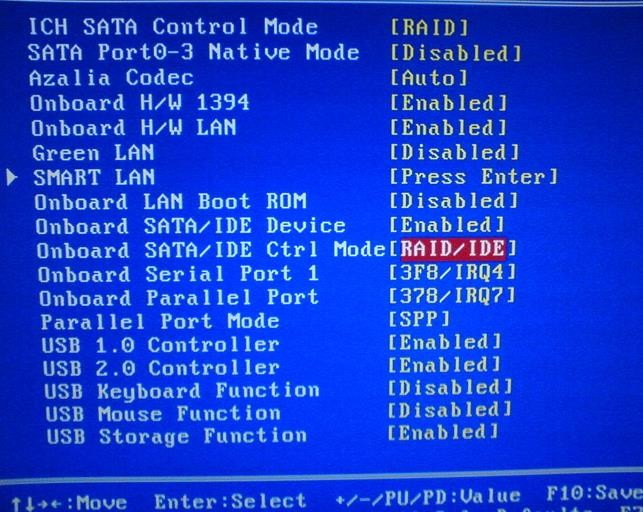 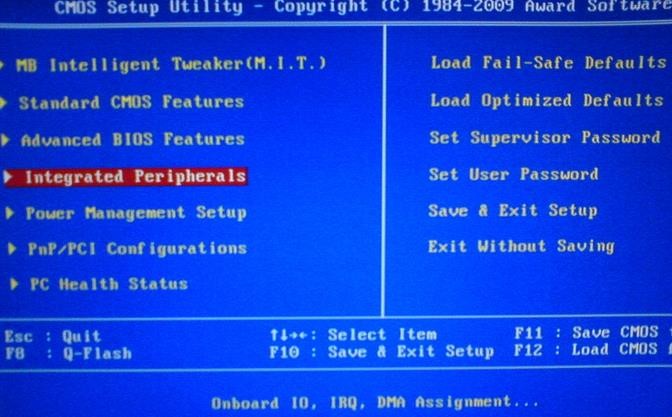 RAID via  Setup BIOS
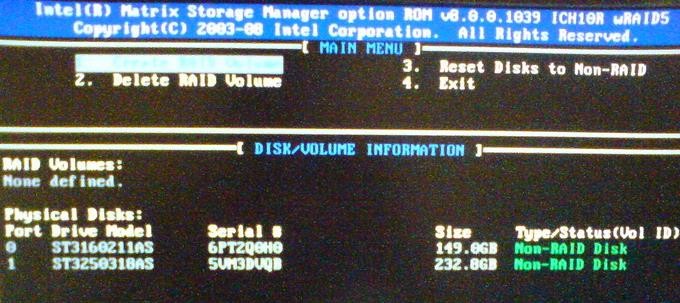 2013
37
TUGAS RAID
Tugas RAID
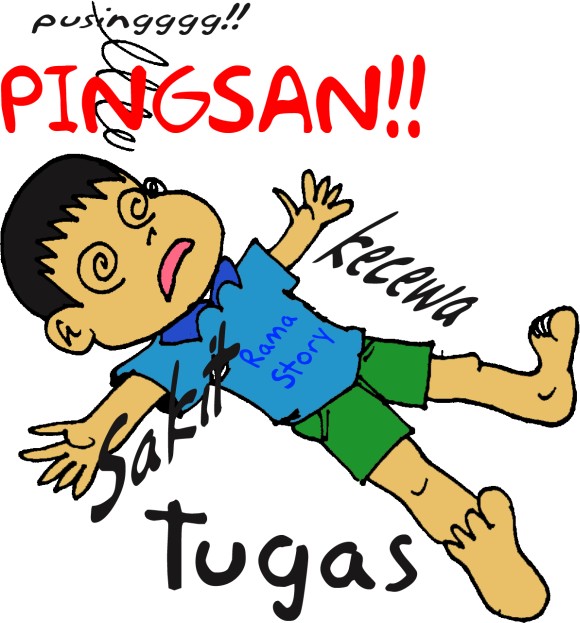 Buat makalah lengkap mengenai tata cara setup RAID.
Upload via KuliahOnline
2013
38
Optical Disk
Optical Disk merupakan media penyimpanan data  elektronik yang dapat ditulis dan dibaca dengan  sinar laser bertenaga rendah
Jenis Optical Disk
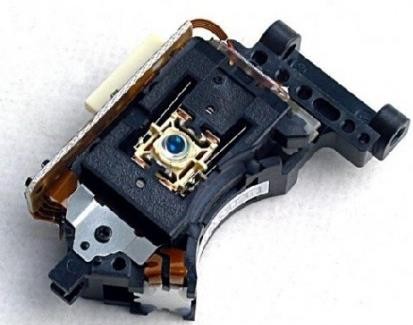 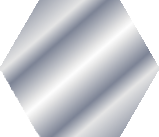 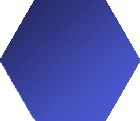 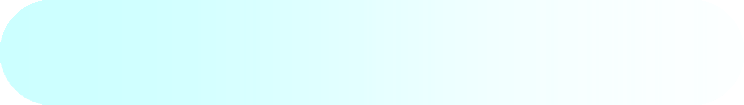 1
Compact Disc (CD)
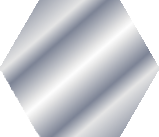 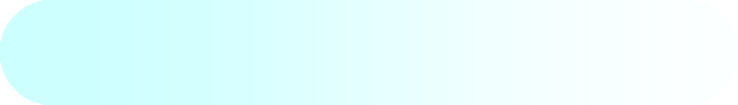 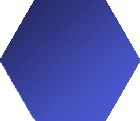 Digital Video Disc (DVD)
2
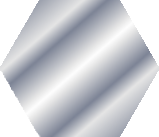 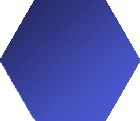 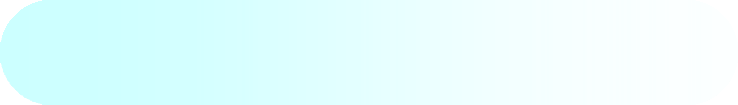 3
Blue Ray
2013
39
Optical Disk
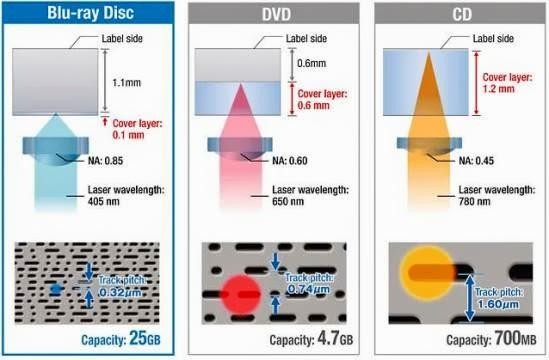 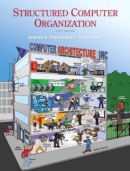 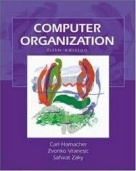 2013
40
Optical Disk
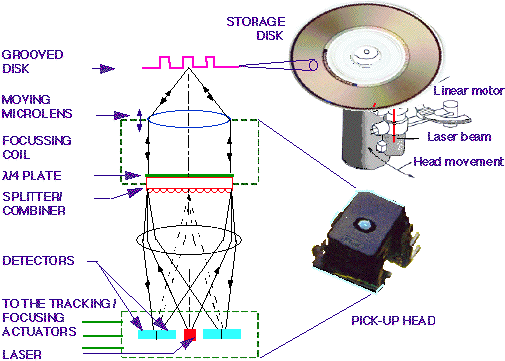 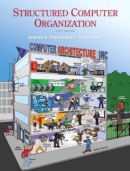 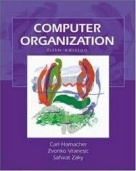 2013
41
Optical Disk
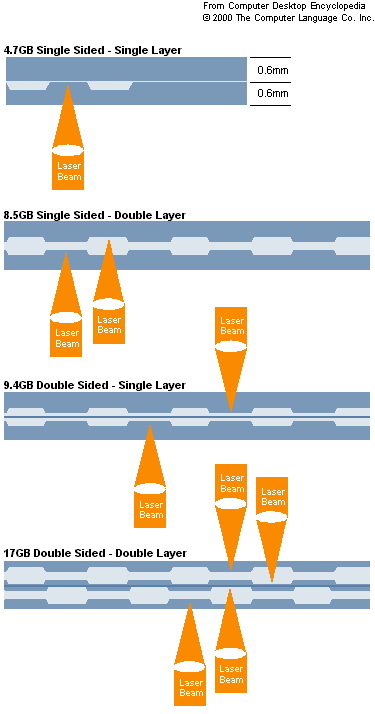 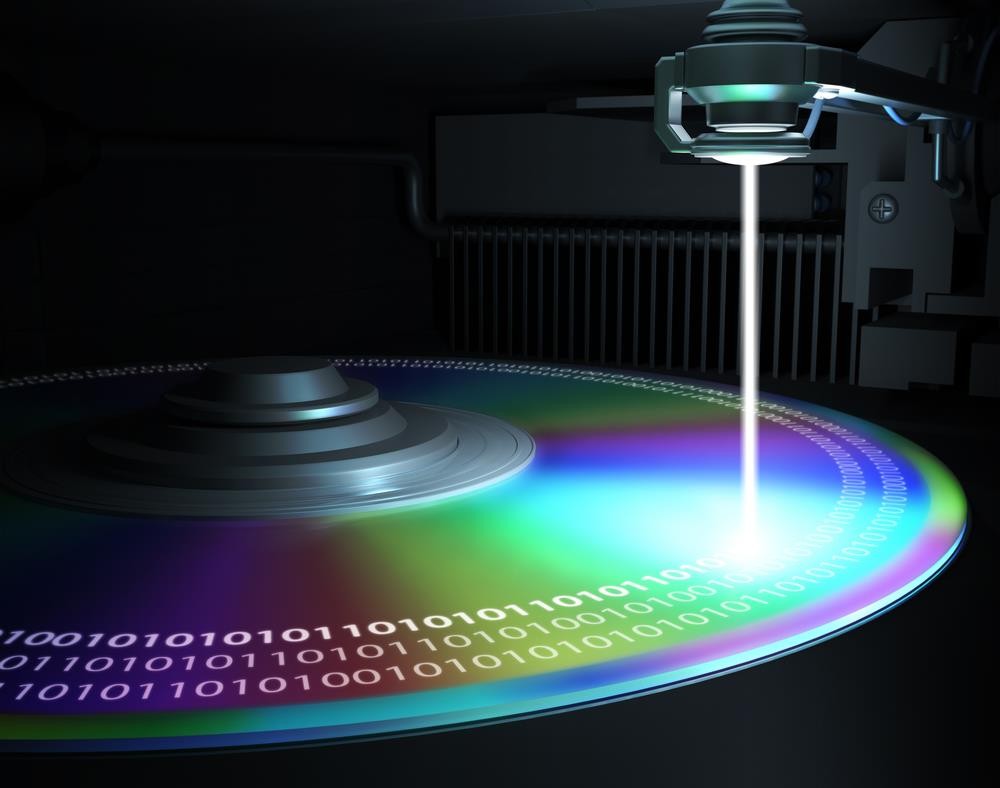 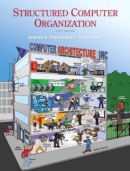 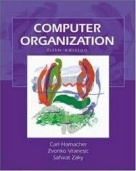 2013
42
Flash Drive
Flash Drive merupakan perangkat penyimpanan data  yang meliputi memori flash dan terintegrasi dengan  interface Universal Serial Bus (USB)
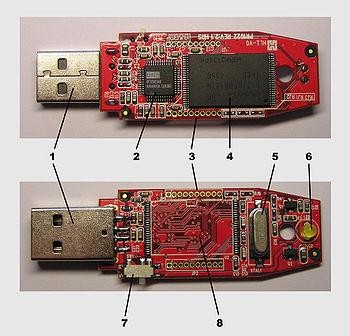 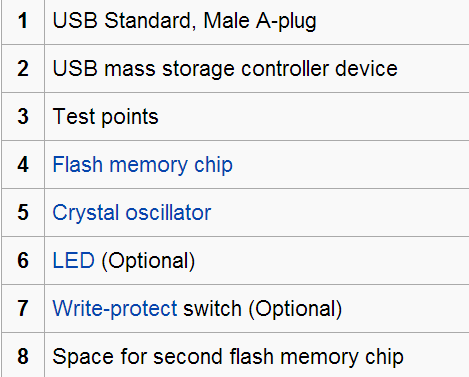 2013
43
Flash Memory Chip
Flash memory merupakan perangkat penyimpanan  komputer elektronik yang dapat dihapus dan  diprogram kembali secara elektrik.

Flash memory dikembangkan dari EEPROM. Ada dua  jenis utama dari flash memory, yaitu berdasarkan  gerbang logika NAND dan NOR

Karakteristik internal sel memori dalam flash  menunjukkan karakteristik yang mirip dengan  gerbang logika yang sesuai
2013
44
Solid State Drive (SSD)
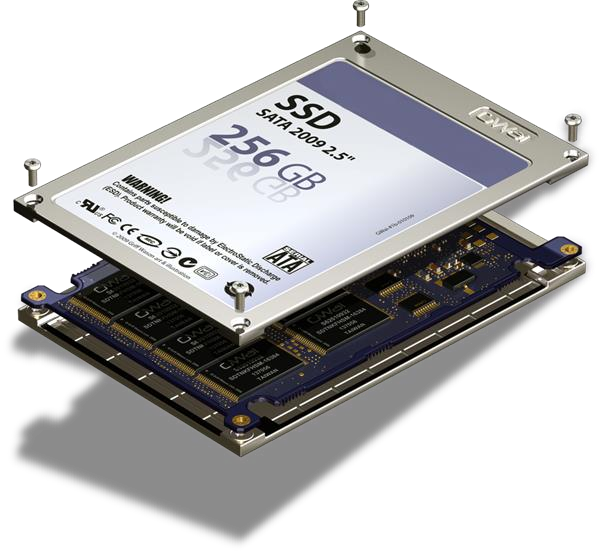 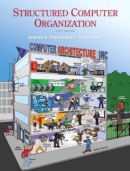 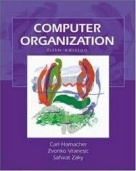 2013
45
Solid State Drive (SSD)
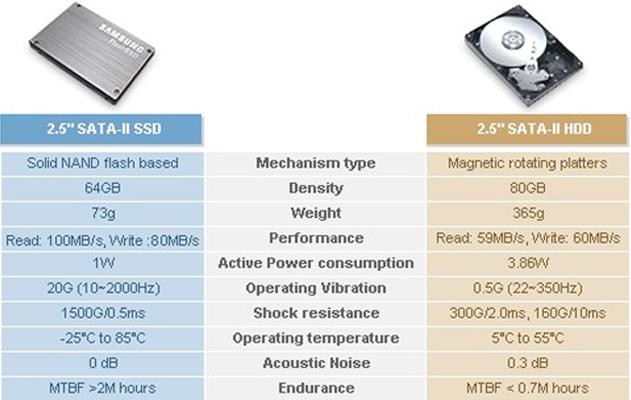 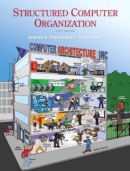 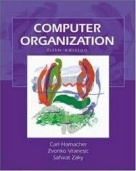 2013
46
Solid State Drive (SSD)
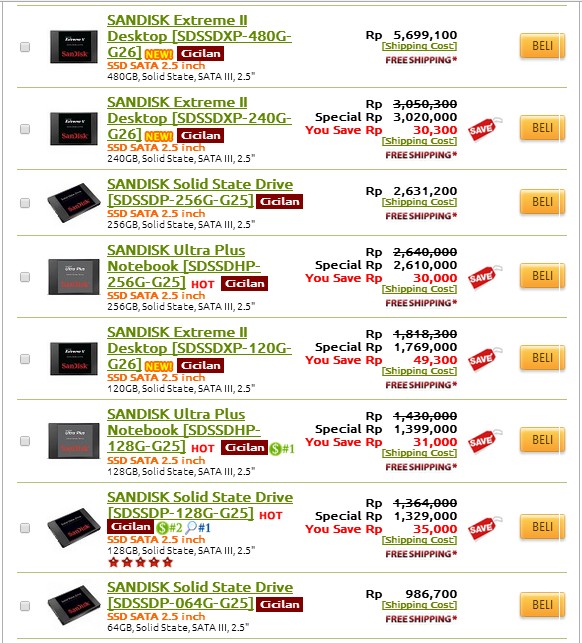 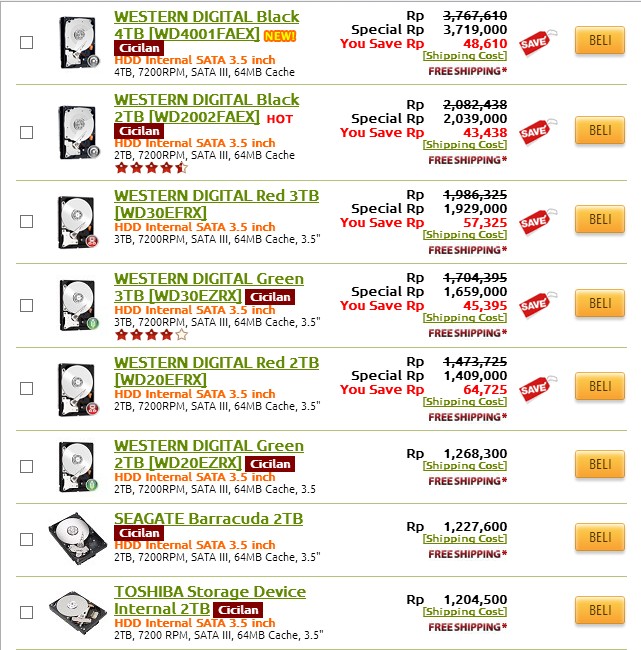 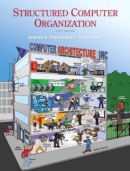 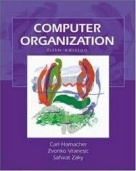 2013
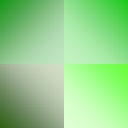 47
Thank You
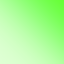 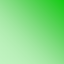 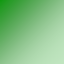 To Be Continued..
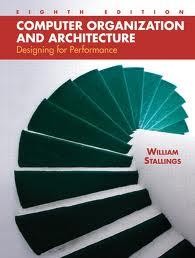 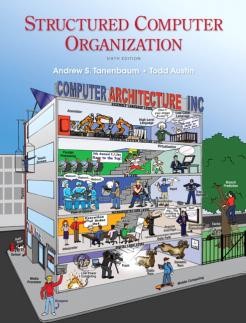 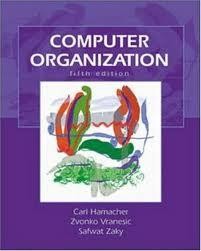 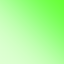 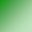 2013